Игра-викторина 
«Знатоки финансовой грамотности» 
для детей старшего 
дошкольного возраста
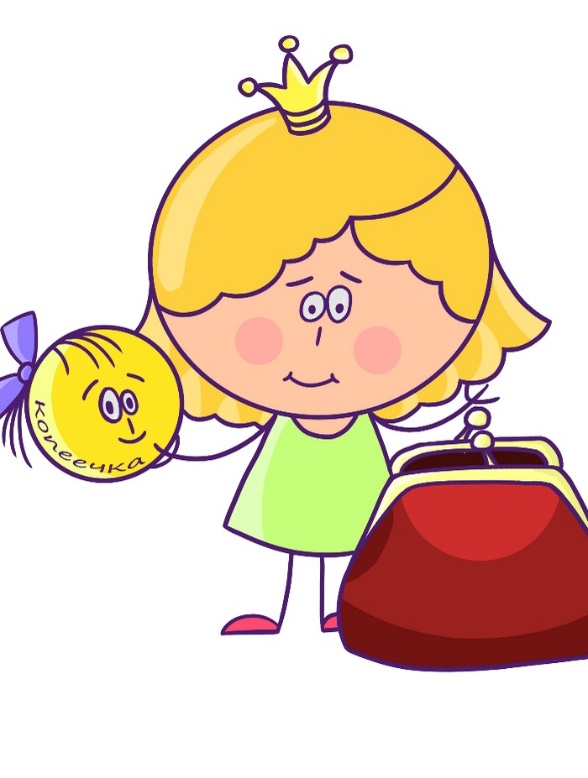 Игра «Выбери 
правильный ответ»
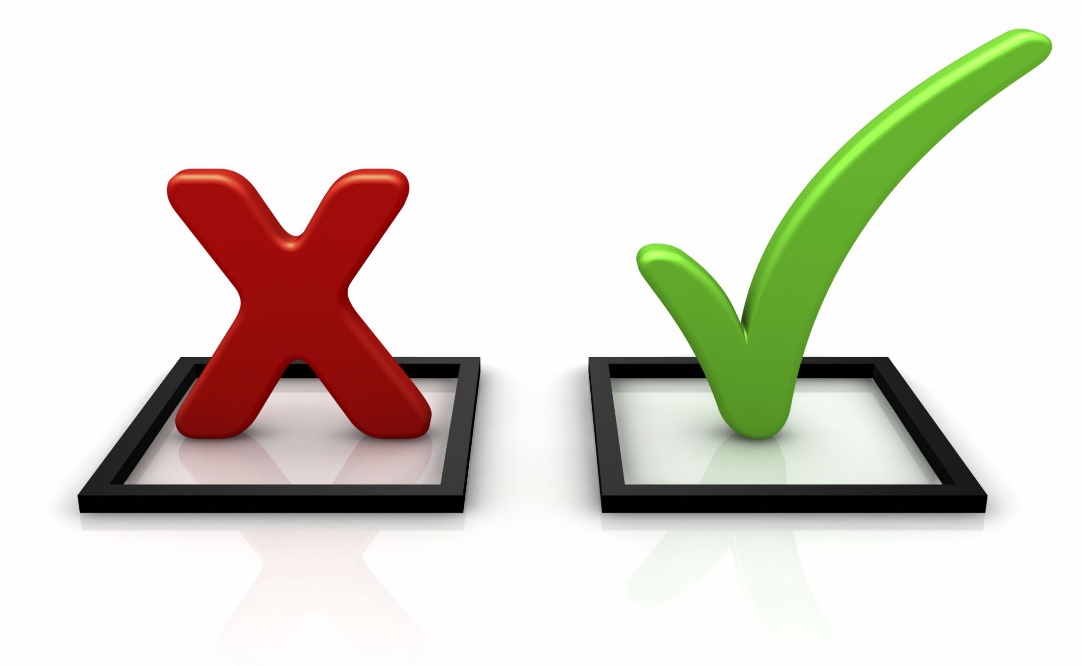 Где можно сохранить и приумножить свои сбережения?
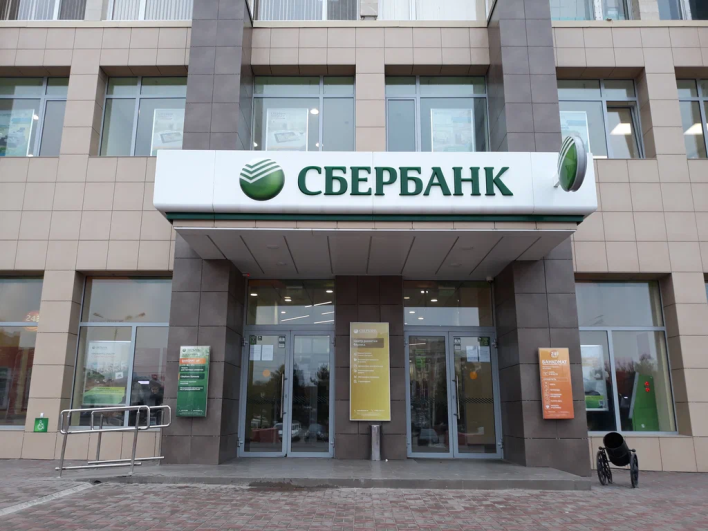 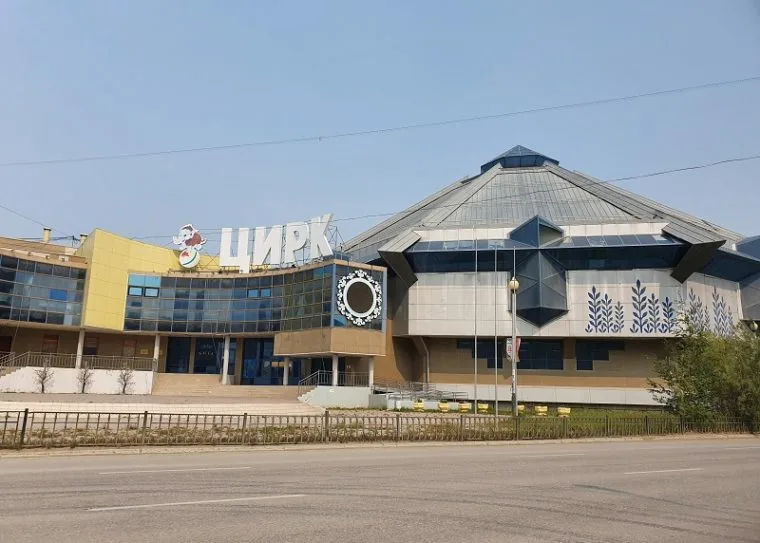 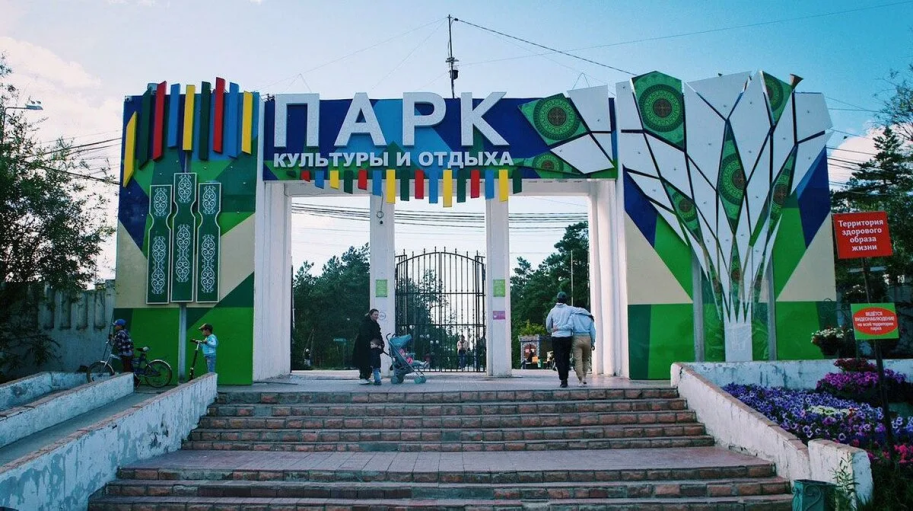 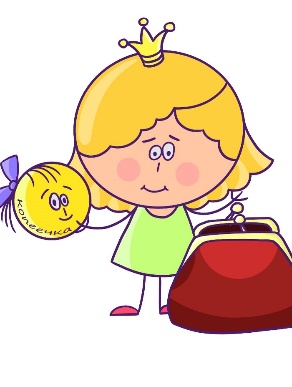 Из какого аппаратаВыдаётся нам зарплата?
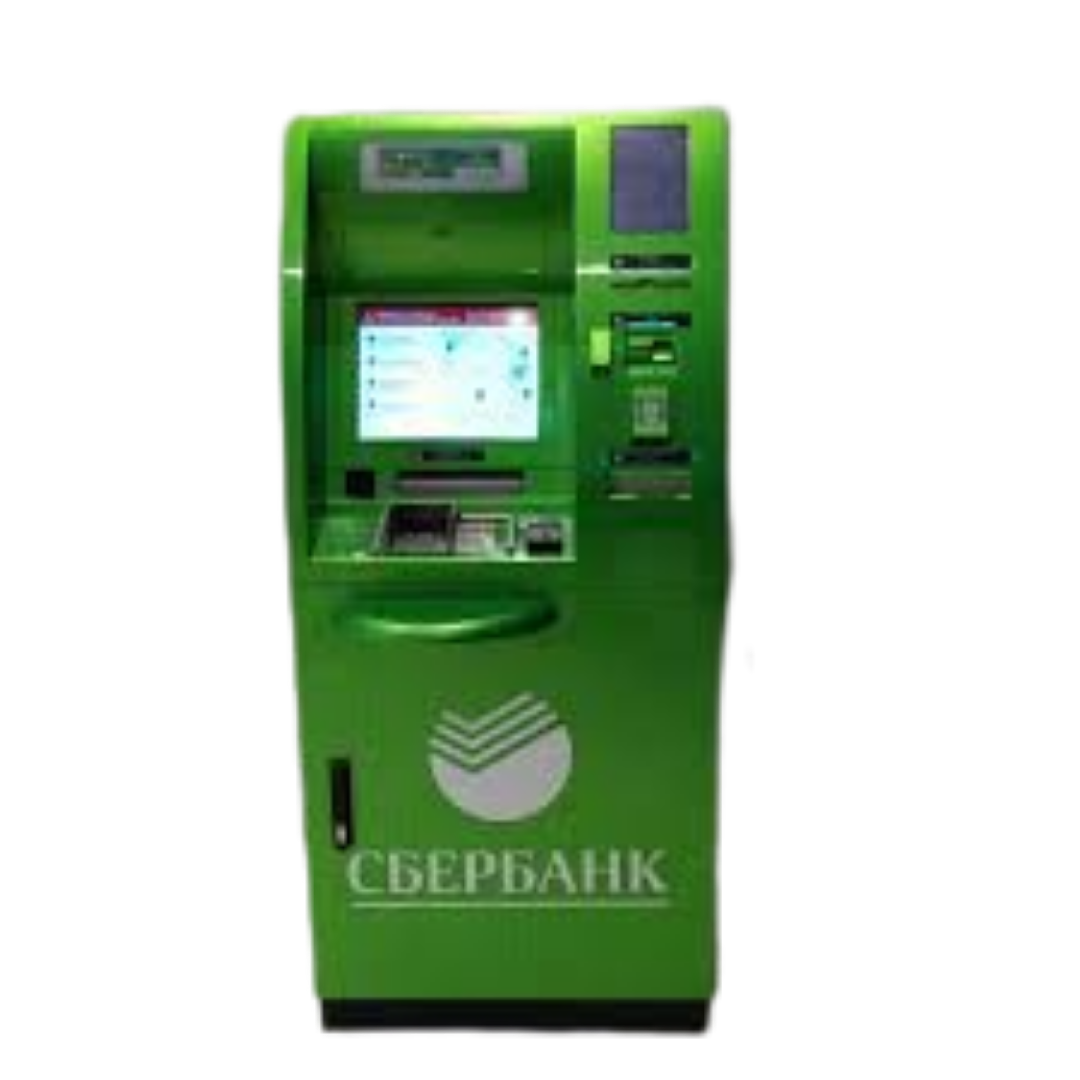 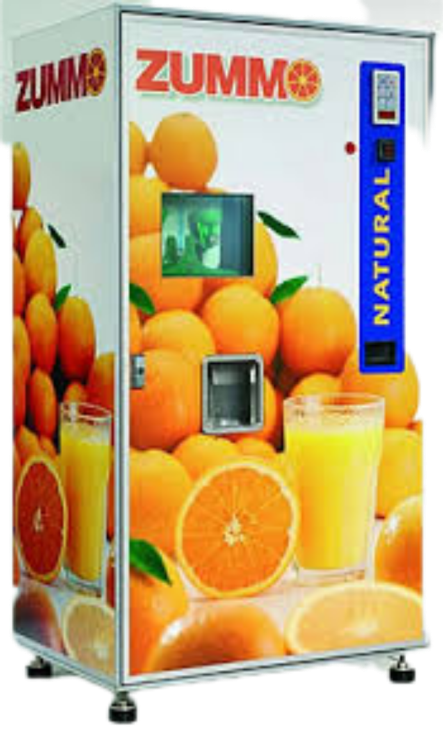 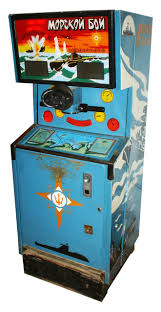 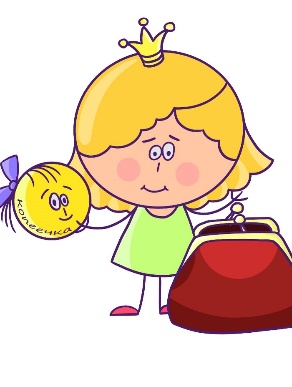 Копит денежки для нас,Собирает нам запас -Чтоб могли на те монеткиПолучить подарки детки! У неё на гладкой спинкеПрорезь есть по серединке.
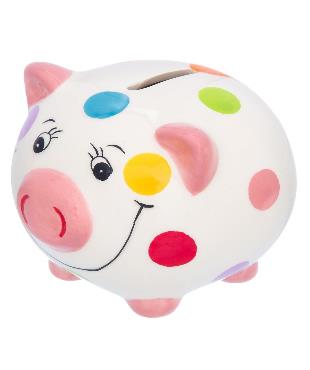 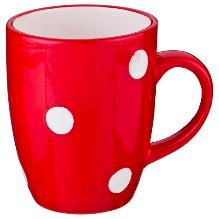 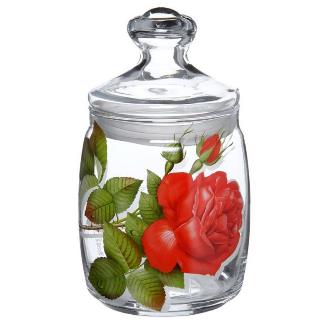 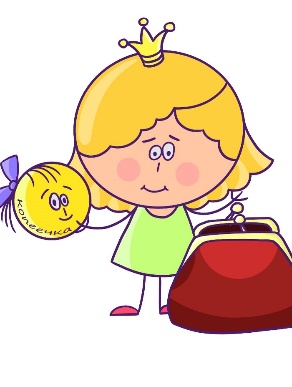 Коль собрался ты в КитайКак зовут их деньги – знай!
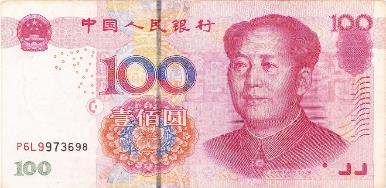 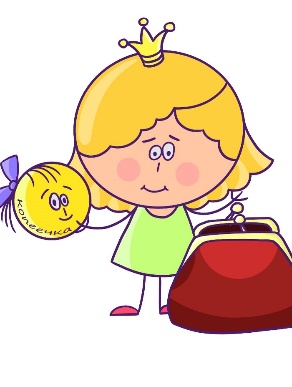 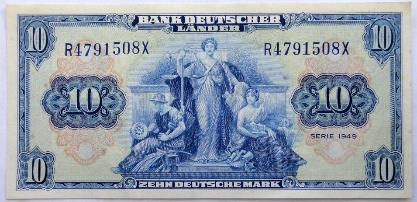 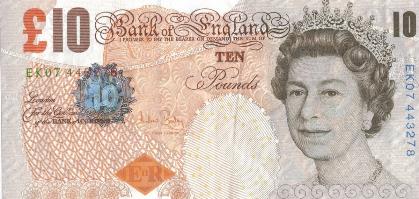 Говорят про меня:Деревянный я.Но неправда, я — железный,Я тяжелый, полновесный!
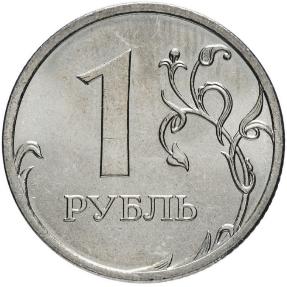 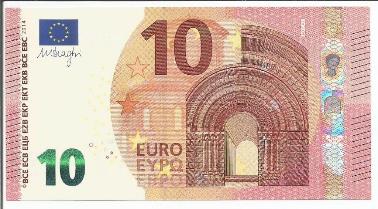 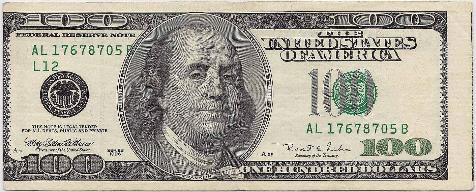 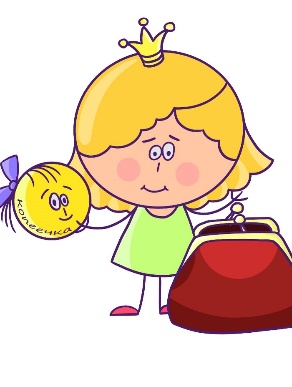 Загадки
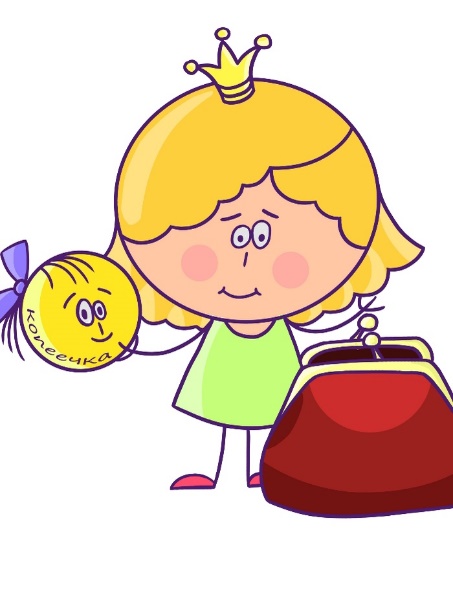 Эта резвая купчиха Поступает очень лихо! В телевизор залезает И товары предлагает: От компьютеров до хлама. Имя у нее …
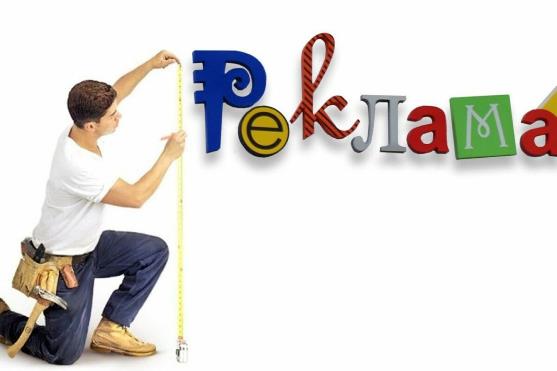 На товаре быть должнаОбязательной ..
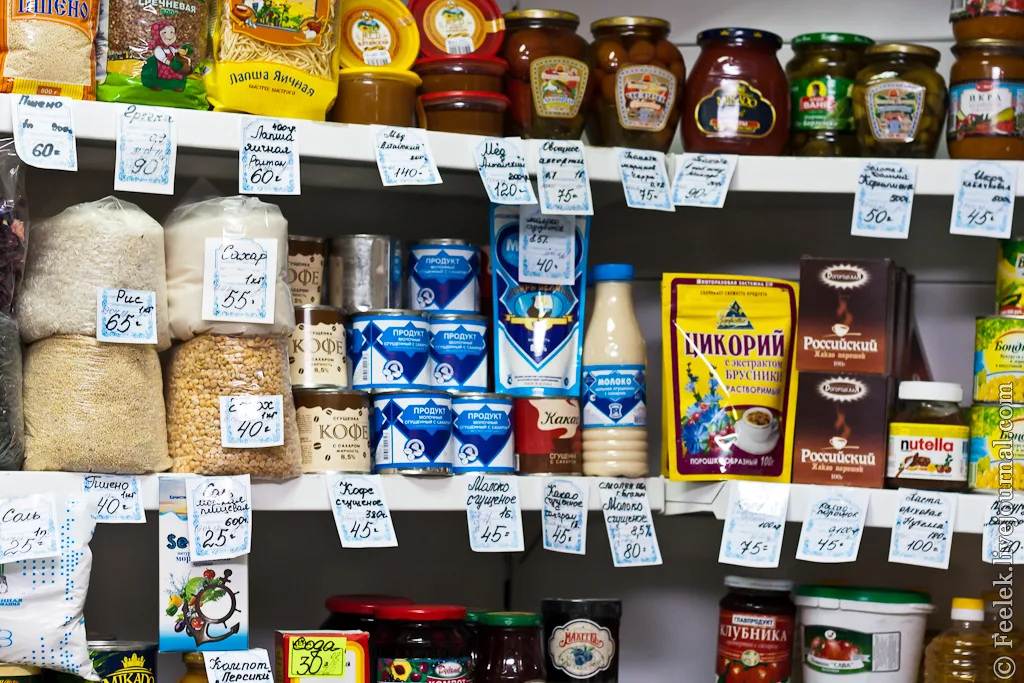 Это крупный магазин,У него не счесть витрин.Всё найдётся на прилавке -От одежды до булавки.
СУПЕРМАРКЕТ
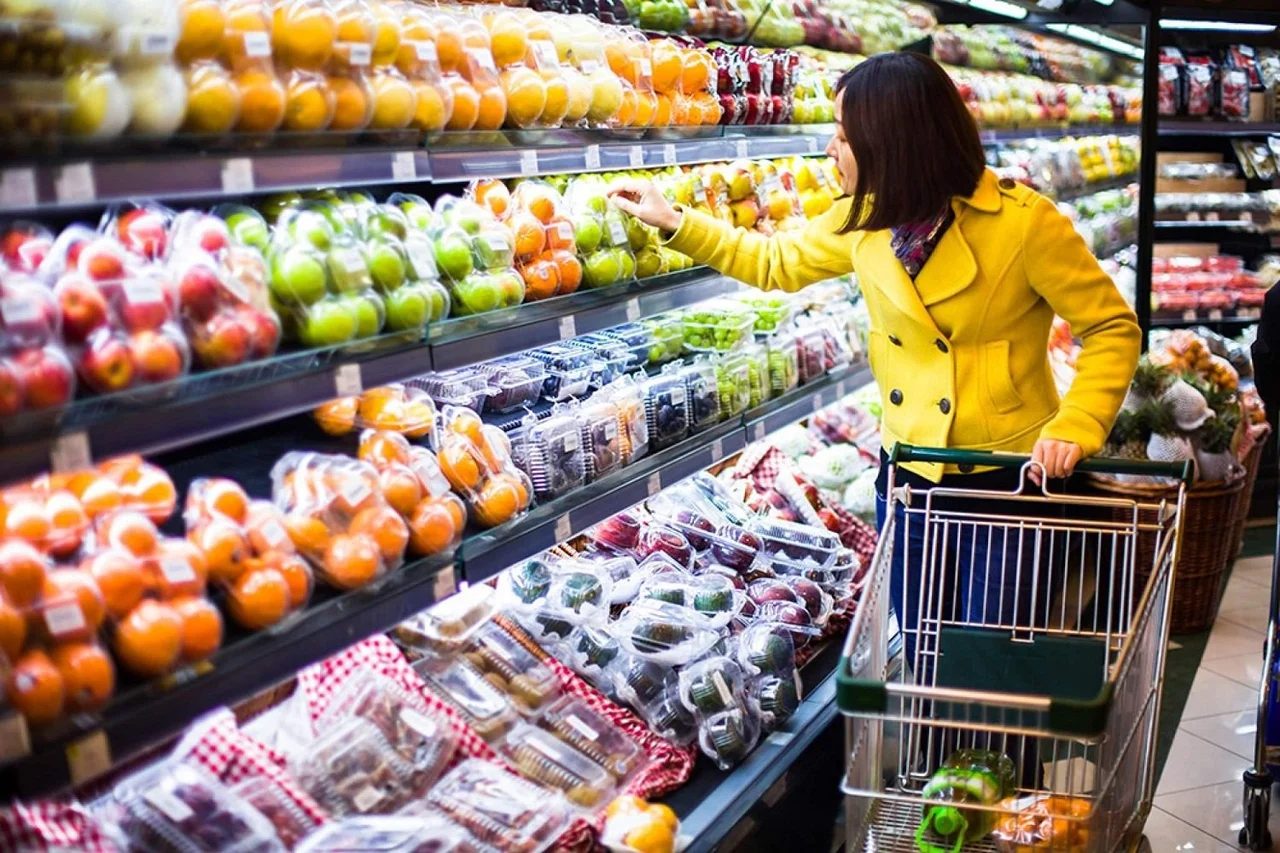 Всё, что в жизни продаётся,Одинаково зовётся:И крупа, и самоварНазывается ...
ТОВАР
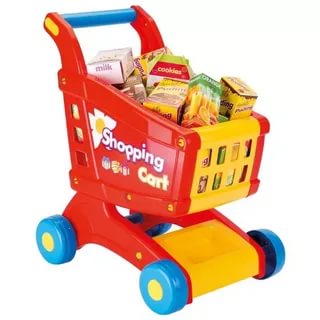 За сметану, хлеб и сырВ кассе чек пробьёт ...
КАССИР
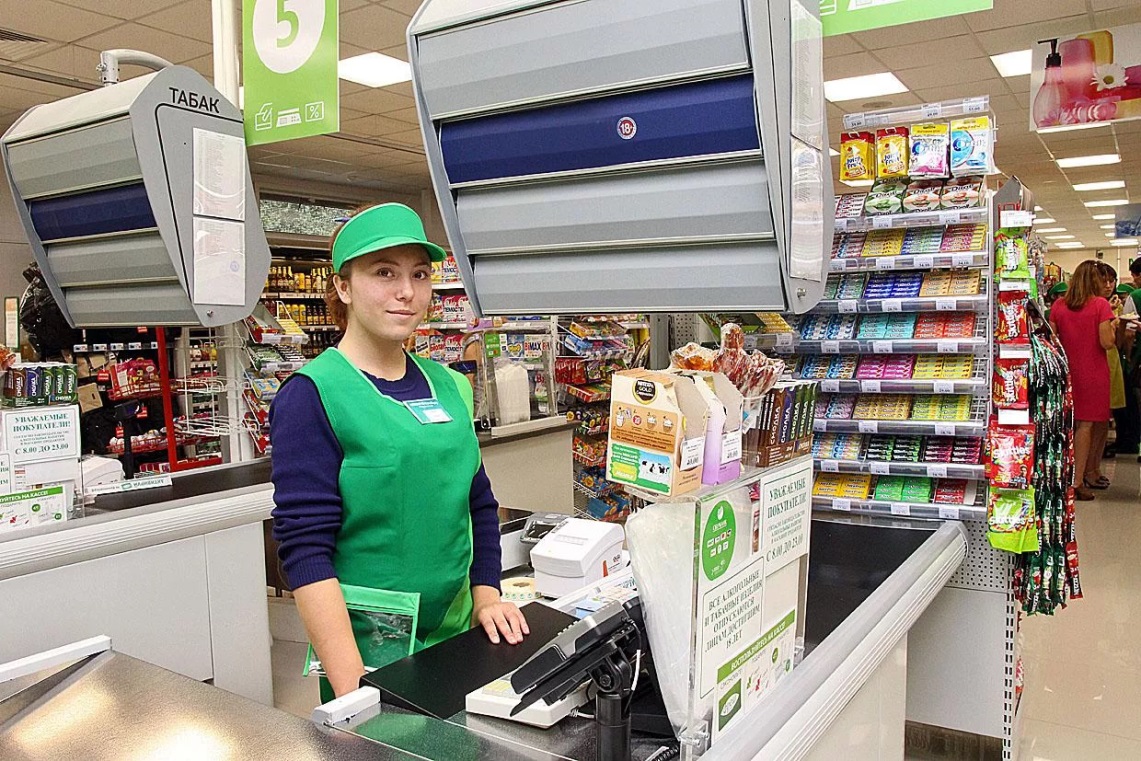 3 игра«Угадай сказку»
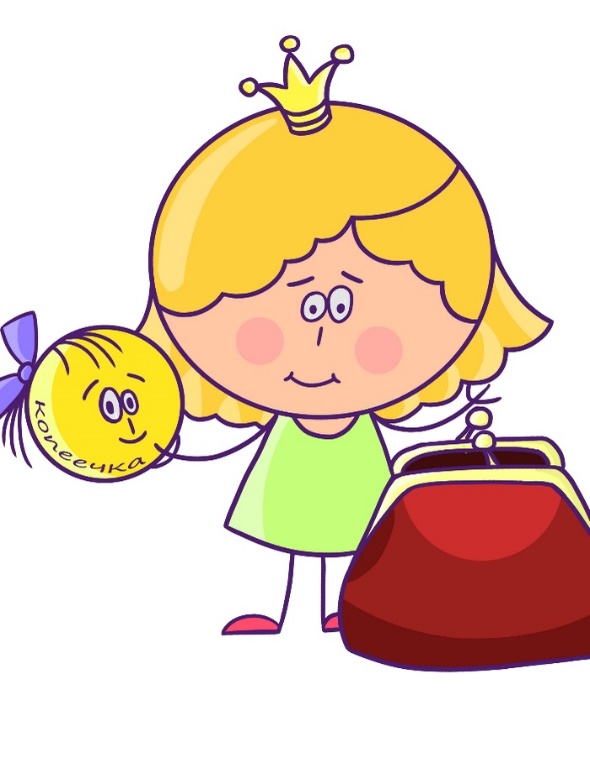 Герой какой сказки закопал 5 золотых монет, чтобы вырастить  золотое дерево. Как его зовут?
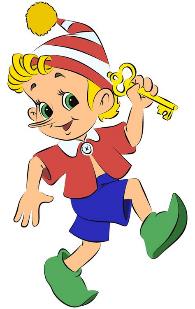 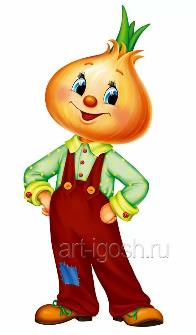 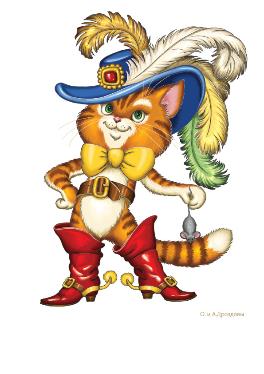 Назовите сказку о волшебном олене, у которого было  особенное копытце с помощью которого можно  добывать драгоценные камни
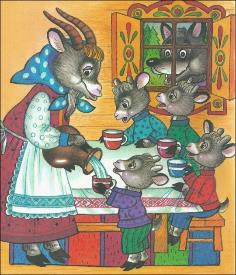 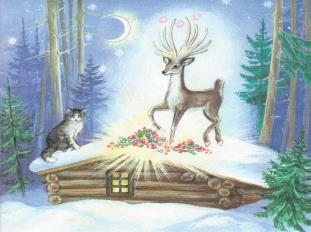 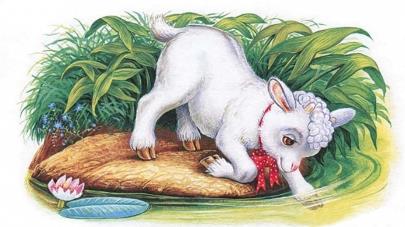 Какое сказочное животное умело изготовлять золотые монеты простым ударом копыт?
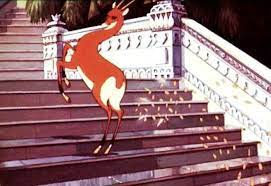 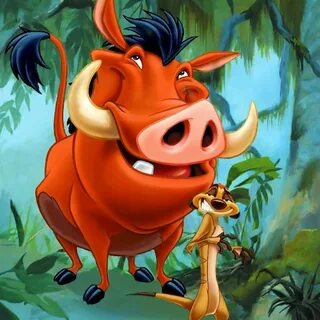 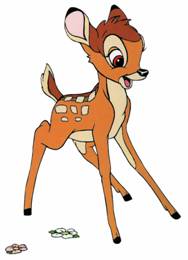 Как Буратино планировал приумножить свой капитал?
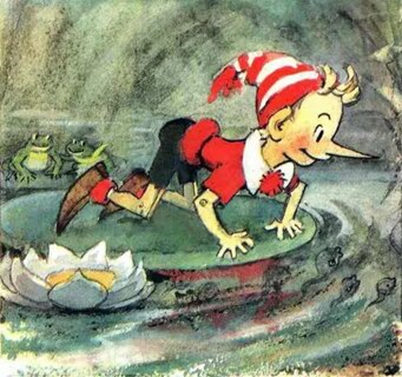 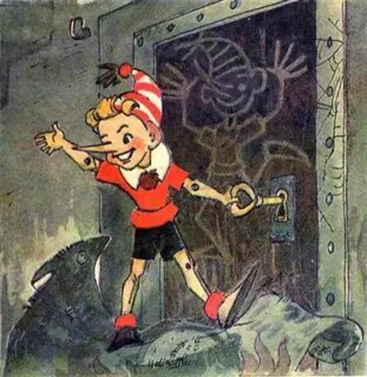 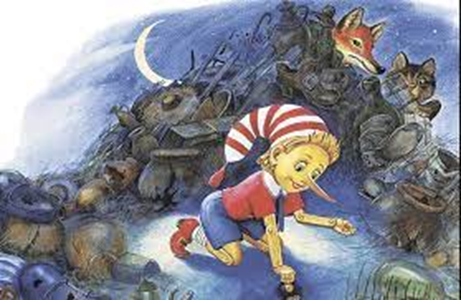 В какой сказке из-за своей жадности старуха осталась у разбитого корыта?
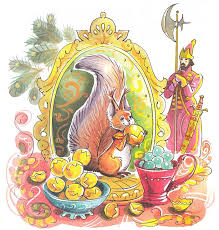 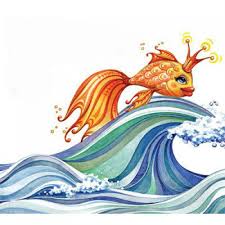 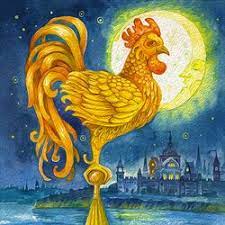 В какой сказке жених подсчитывал, сможет ли он прокормить невесту?
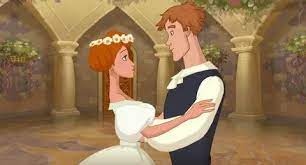 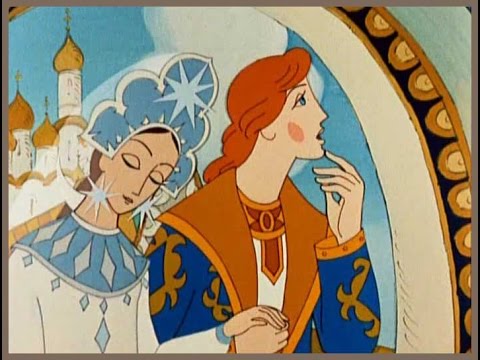 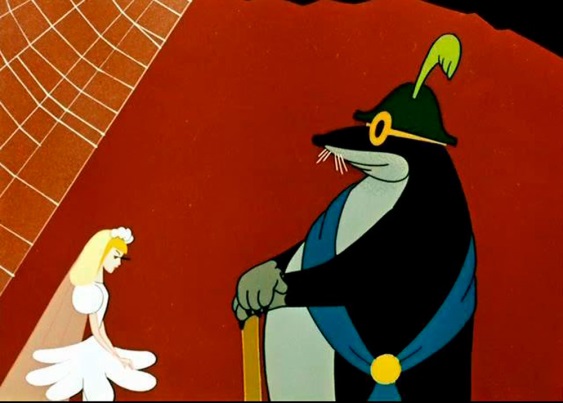 В какой сказке при продаже товара на рынке использовали рекламу?
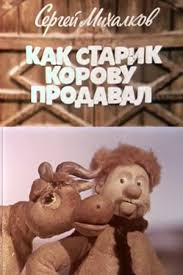 В какой сказке главная героиня нашла монетку, и купила выгодную покупку ко дню рождения?
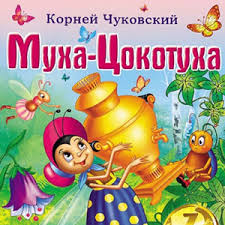 В какой сказке главная героиня с помощью взаимообмена получила масло для петушка?
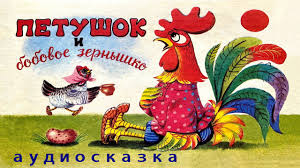 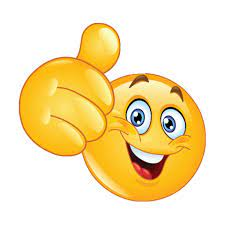 Молодцы!